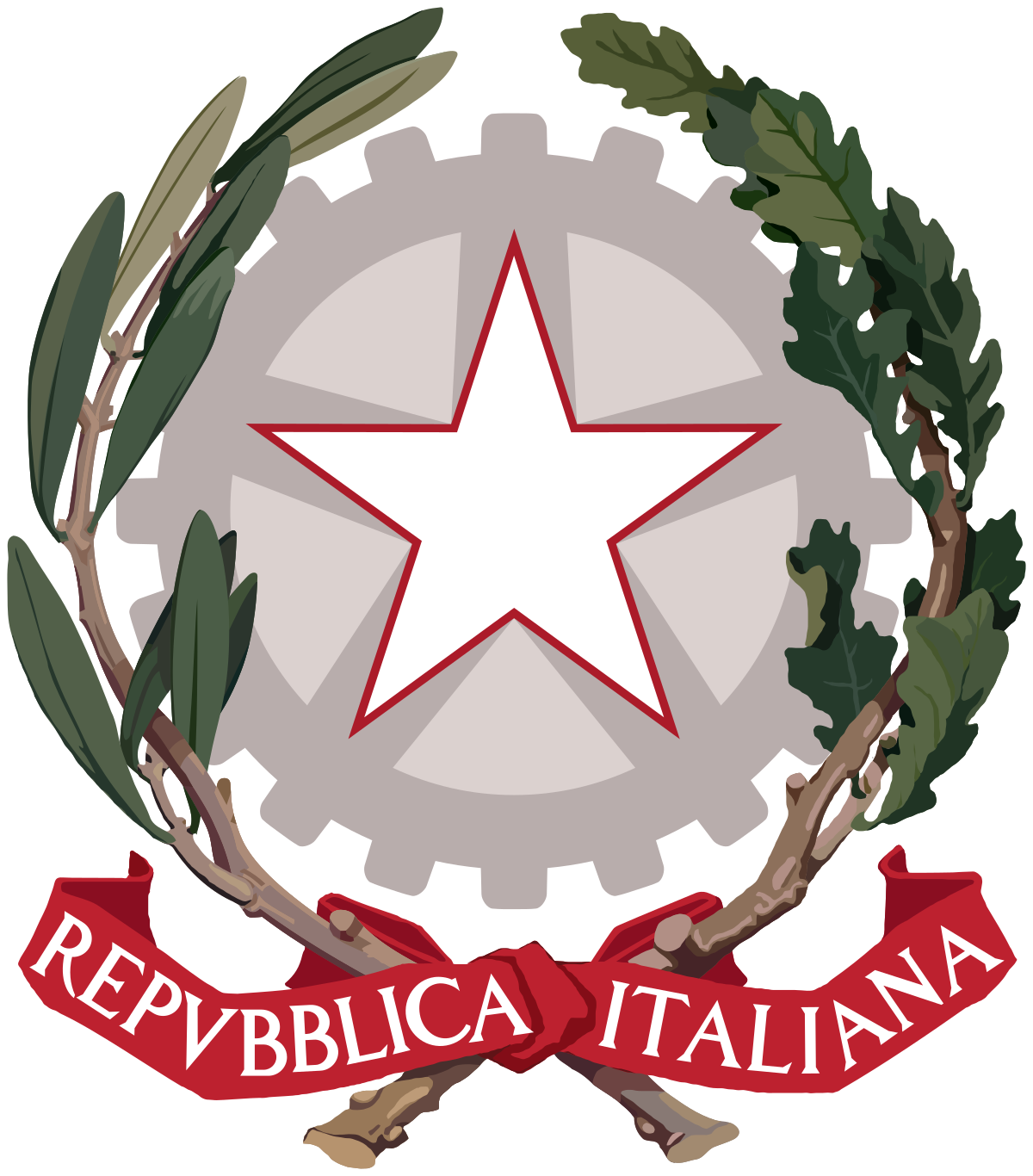 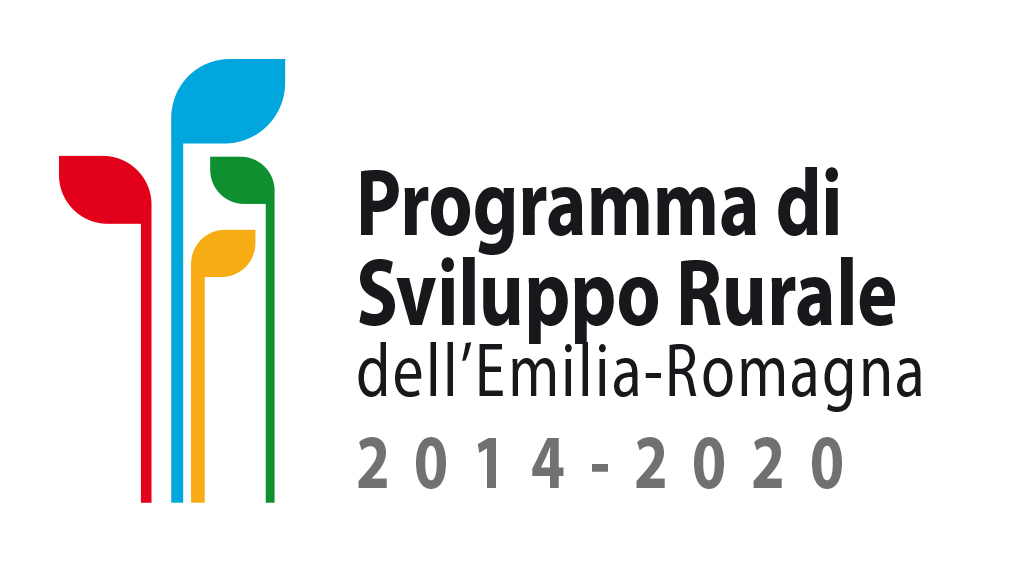 Fondo Europeo Agricolo 
per lo Sviluppo Rurale:
L’Europa investe 
nelle zone rurali
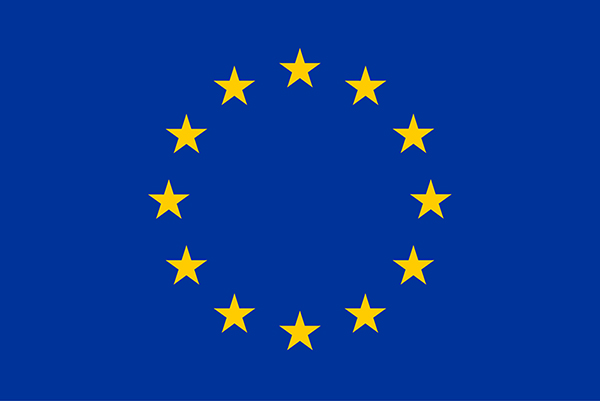 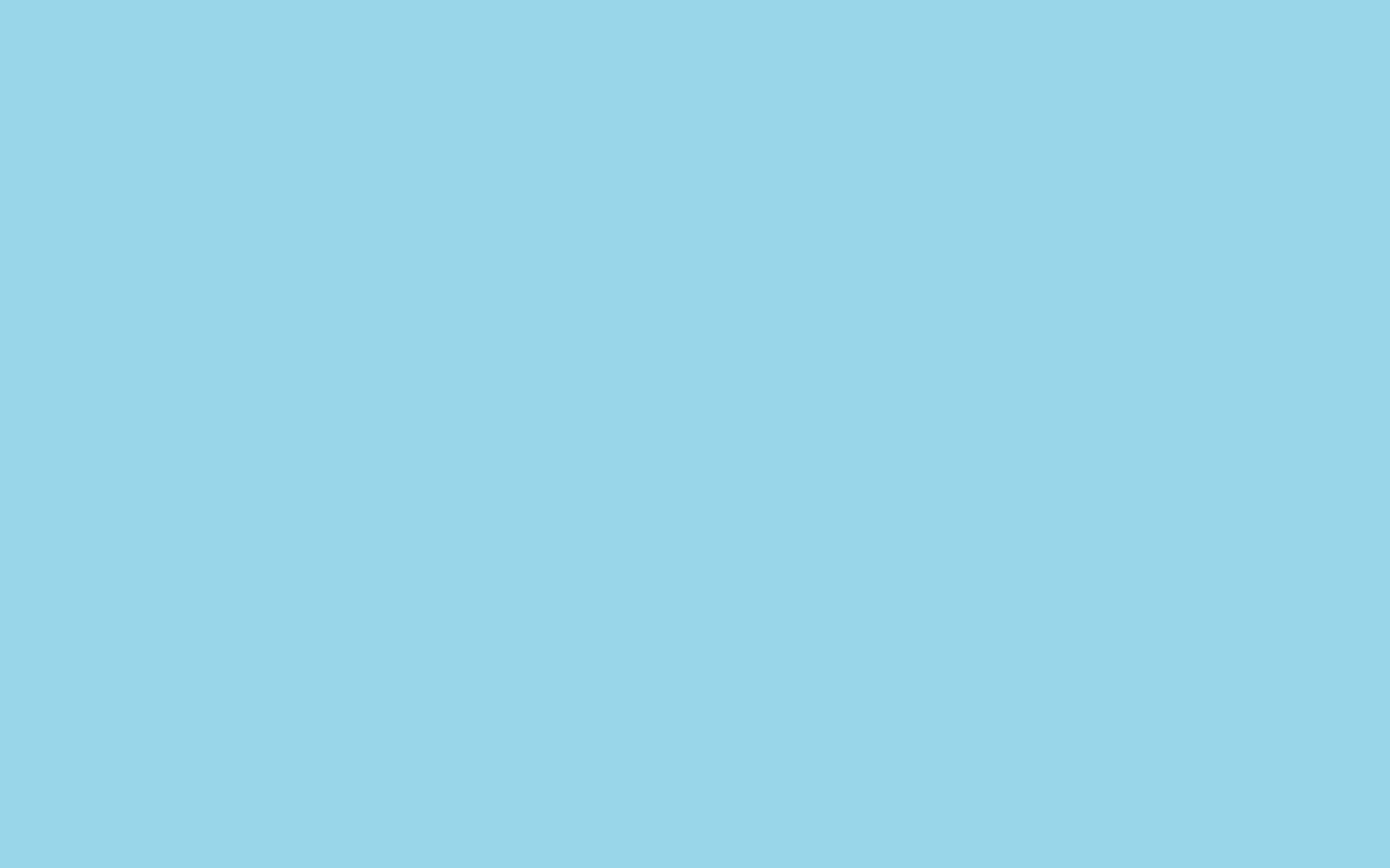 LAVORI DI RIQUALIFICAZIONE NELL'AMBITO DELLE SORGENTI DEL FIUME TEVERE – MONTE FUMAIOLO  Domanda di sostegno n. 5628083
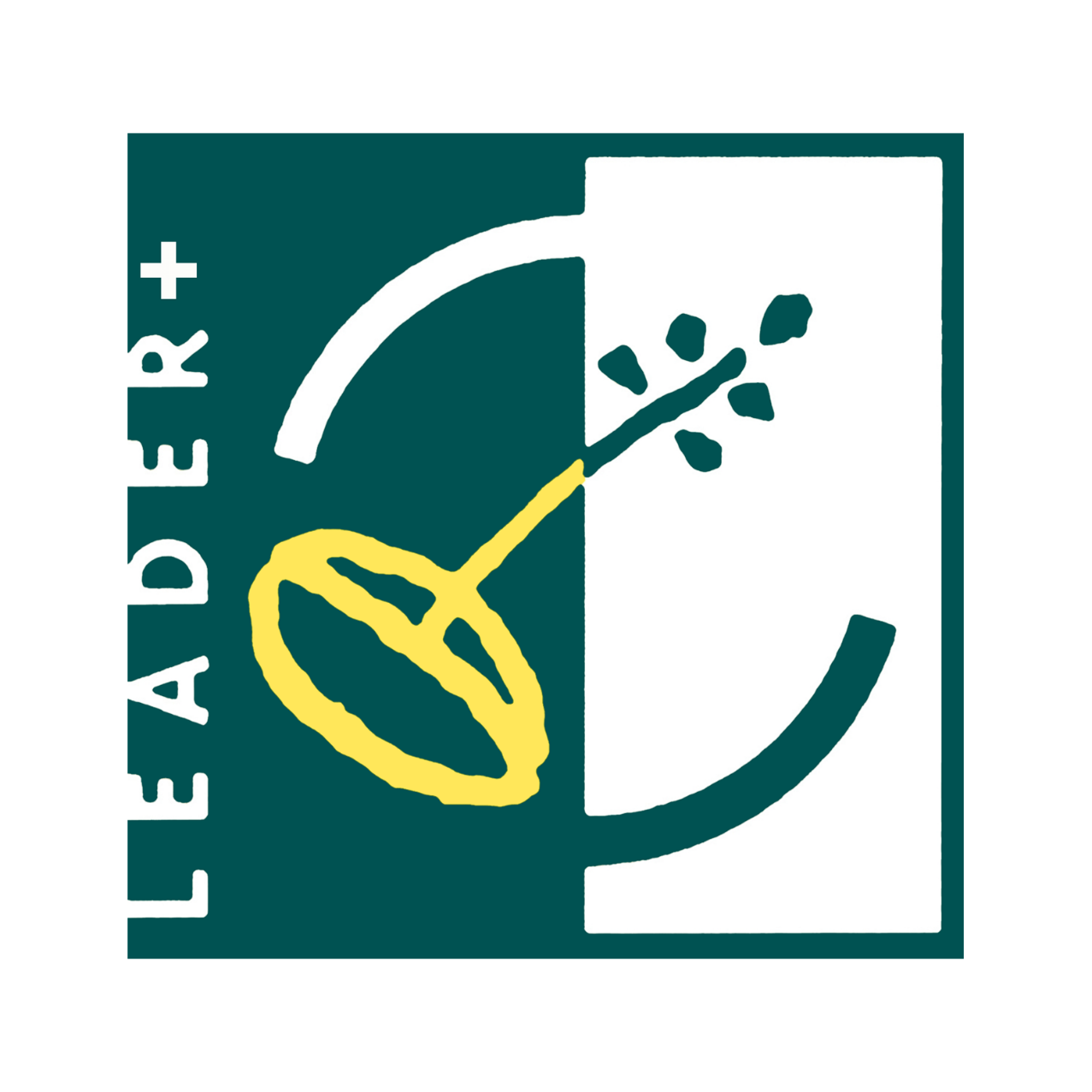 MISURA 19, TIPO OPERAZIONE «19.2.02 AZIONI SPECIFICHE PER CONTRIBUIRE A LIVELLO LOCALE AL RAGGIUNGIMENTO DEGLI OBIETTIVI DELLE AREE TEMATICHE DELLA STRATEGIA»
Sotto azione specifica 4.3. «Interventi realizzati da Enti pubblici»
«Valorizzazione di immobili e aree pubbliche a destinazione turistica ambientale»  ANNUALITA’ 2023
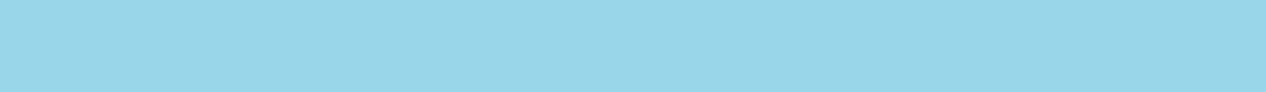 OBIETTIVI PRINCIPALI DELL’OPERAZIONE: favorire l’ammodernamento e la riqualificazione delle aree esterne

SOSTEGNO FINANZIARIO DELL’UNIONE EUROPEA: € 148.845,37
Regione Emilia Romagna -  Determinazione n° 13095 del 14/06/2023 – Approvazione Graduatoria e Domande non ammesse Annualità 2022
SETTORE AREE PROTETTE, FORESTE E SVILUPPO ZONE MONTANE – DIREZIONE GENERLAE CURA DEL TERRITORIO E DELL’AMBIENTE
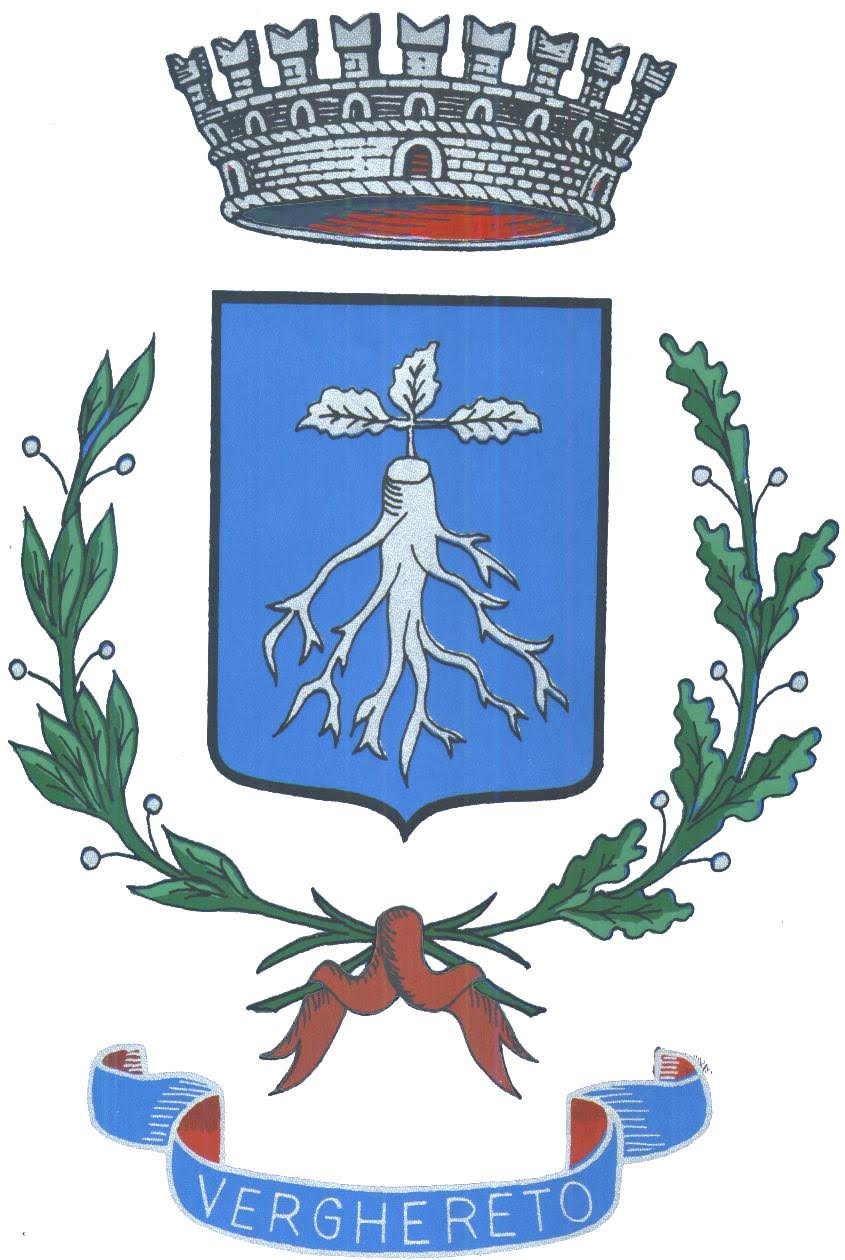 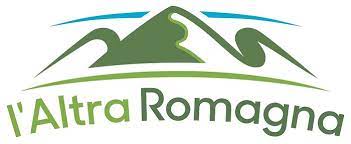 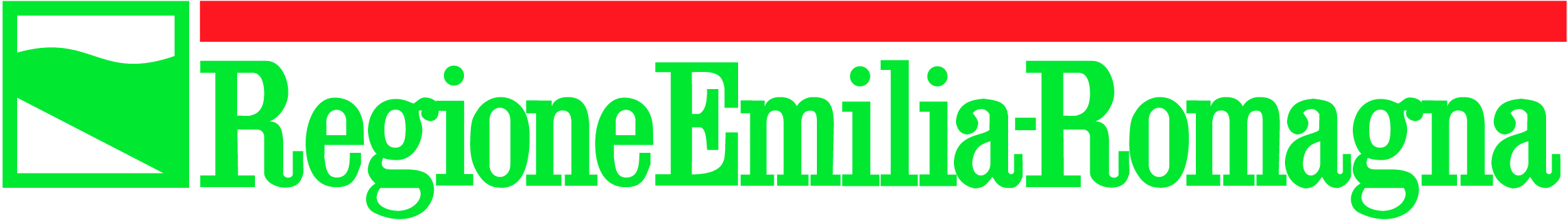 Comune di Verghereto